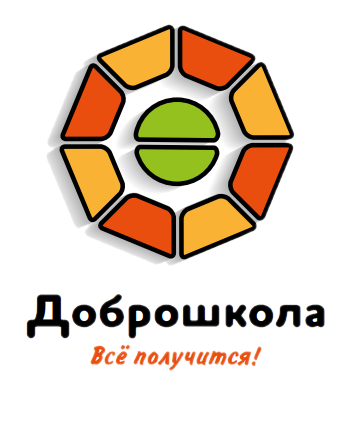 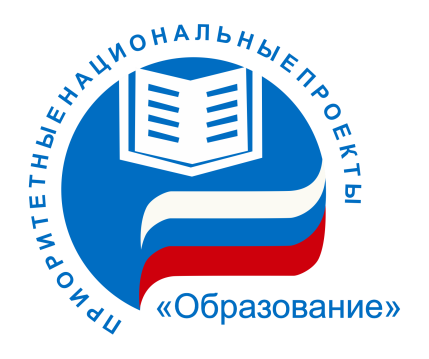 государственное бюджетное общеобразовательное учреждение Самарской области «Школа-интернат № 3 для обучающихся с ограниченными возможностями здоровья городского округа Тольятти»Самарская область, г.о. ТольяттиНоминация: «Лучший кабинет для коррекционно-развивающих занятий»
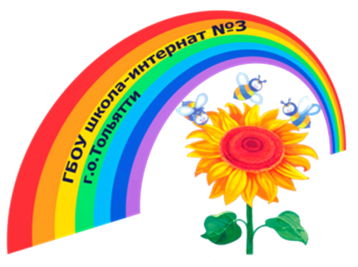 Инфраструктурный лист (кабинет №240)
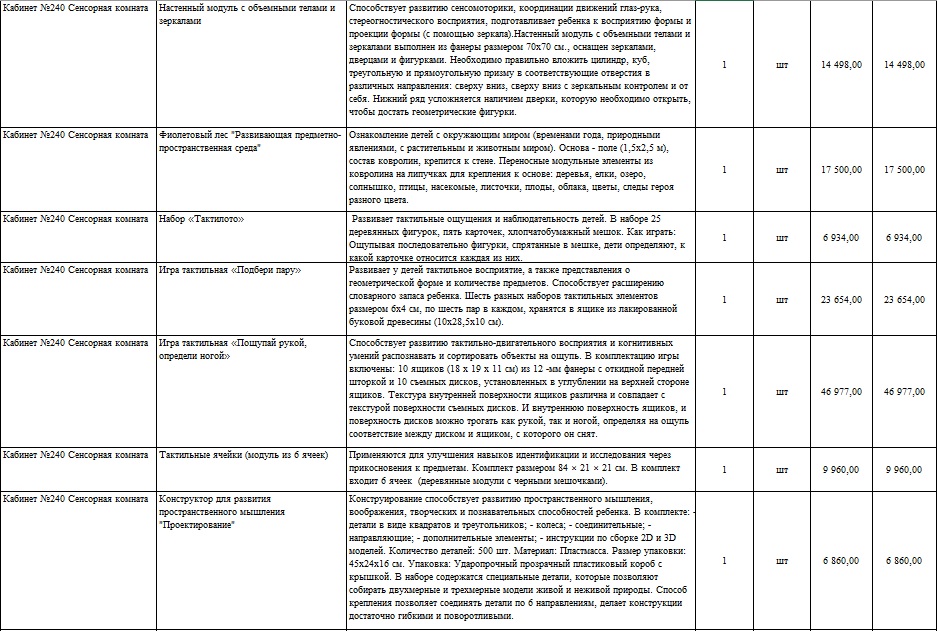 Инфраструктурный лист (кабинет №240)
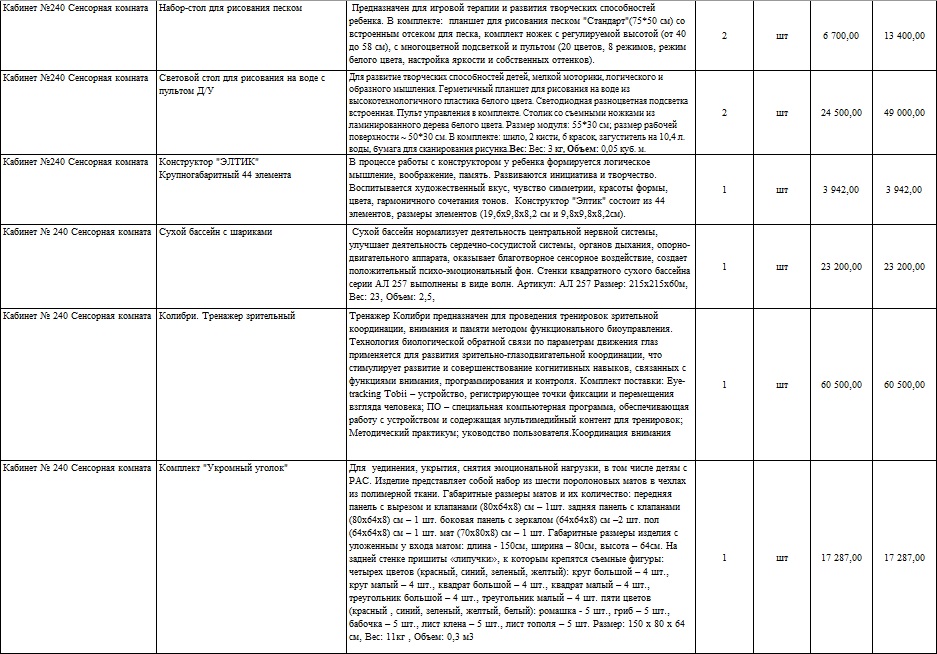 Инфраструктурный лист (кабинет №240)
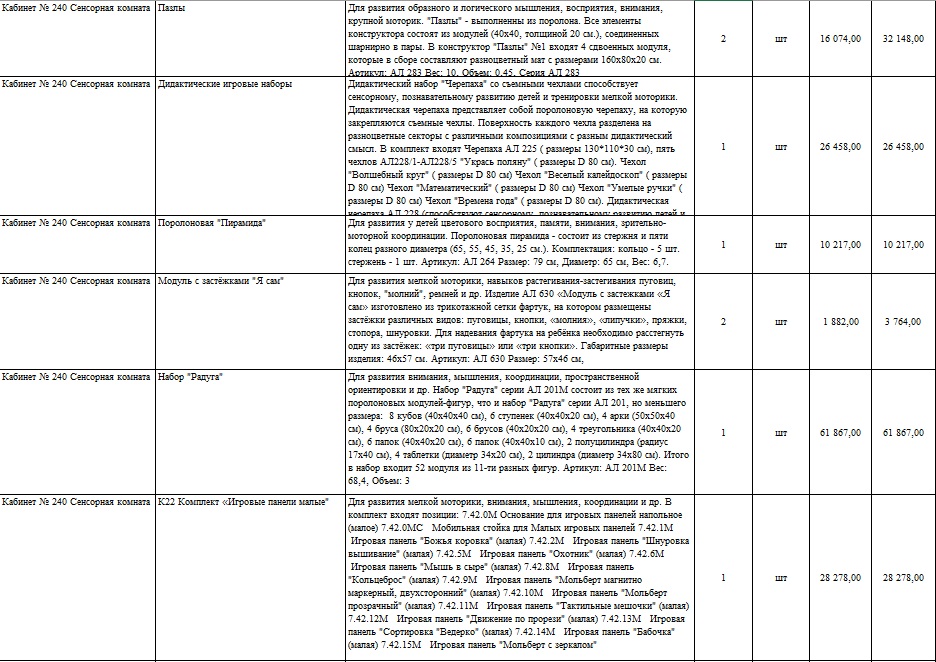 Инфраструктурный лист (кабинет №240)
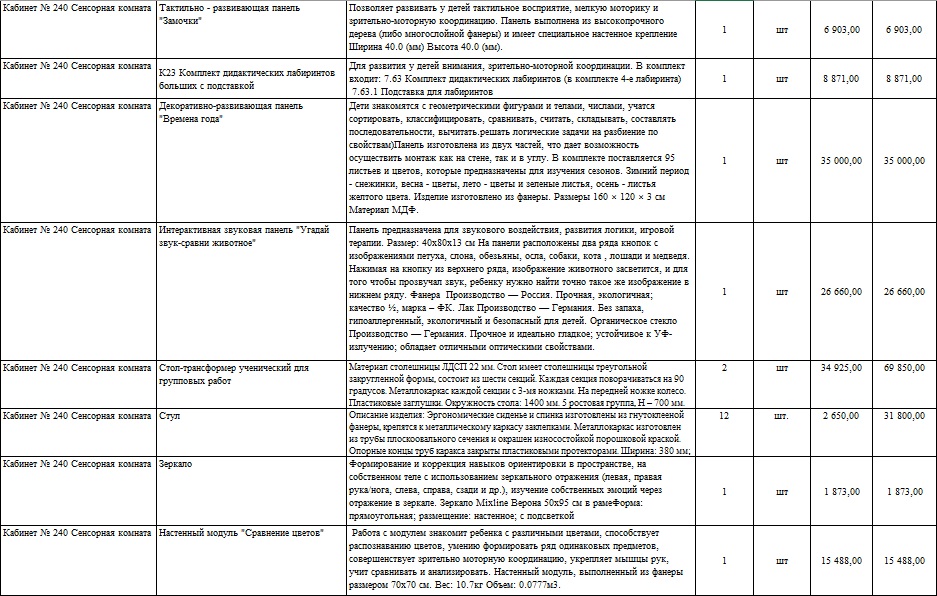 Инфраструктурный лист (17 кабинетов)
Дизайн-проект (сенсорная комната)
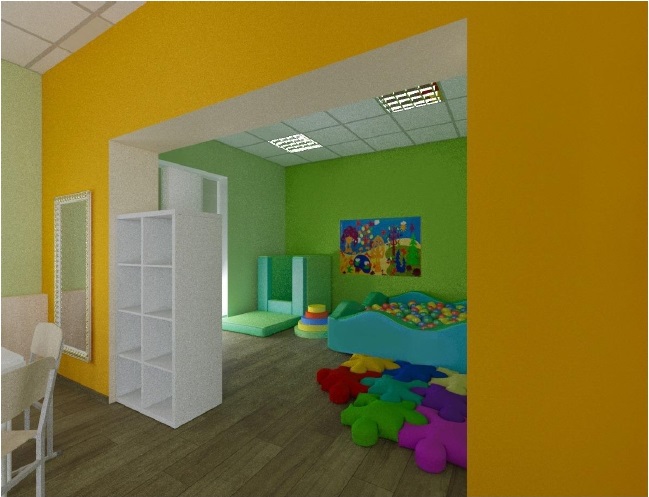 Дизайн-проект (сенсорная комната)
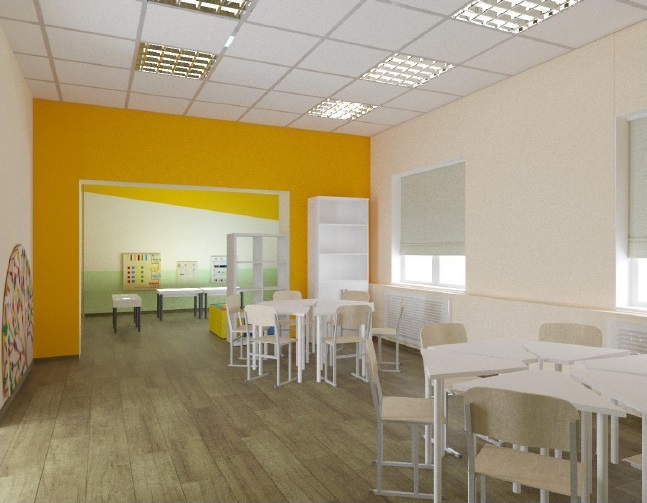 Дизайн-проект (сенсорная комната)
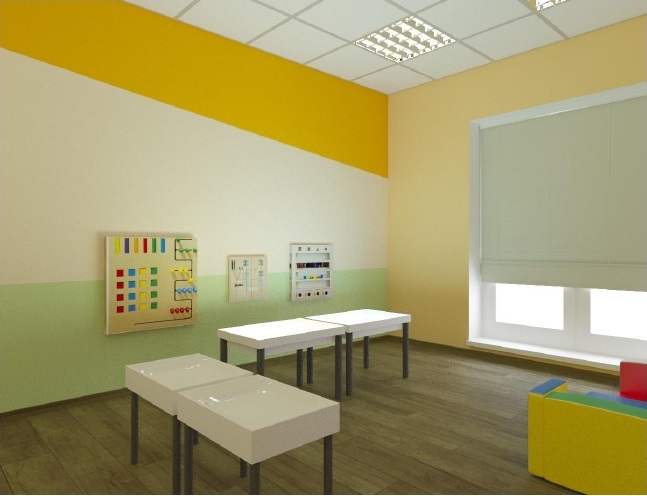 Дизайн-проект (17 кабинетов)
Сенсорная комната
Сенсорная комната
Сенсорная комната
Сенсорная комната
Сенсорная комната
Сенсорная комната
Сенсорная комната
Сенсорная комната
Сенсорная комната
Сенсорная комната
Сенсорная комната
Оборудование кабинетов в рамках реализации проекта
Видеоматериалы
"Лучший кабинет для коррекционно-развивающих занятий".
ГБОУ школа-интернат №3 г.о. Тольятти

" Равенство возможностей для всех и для каждого ".
ГБОУ школа-интернат № 3 г.о. Тольятти